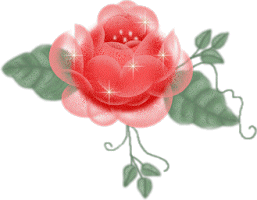 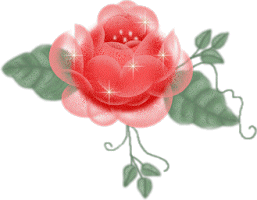 Toán
Luyện Tập
SGK tr.129
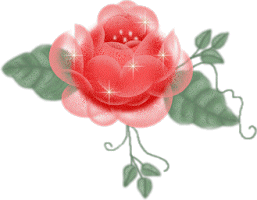 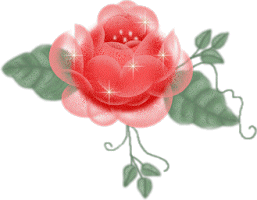 Có 2135 quyển vở được xếp đều vào 7 thùng. 
Hỏi 5 thùng có bao nhiêu quyển vở?
2
Bài giải:
Số vở của mỗi thùng có là :
     2135 : 7   = 305 (quyển vở)
Số vở của 5 thùng có là :
     305  x   5  = 1525 (quyển vở)
              Đáp số :1525 quyển vở
Thứ tư, ngày 6 tháng 5 năm  2020
Toán
Luyện tập
Tóm tắt:
7 thùng : 2135 quyển vở
5 thùng : …quyển vở?
www.themegallery.com
Lập đề toán theo tóm tắt, rồi giải bài toán đó:
3
Tóm tắt:          4 xe : 8520 viên gạch
                    3 xe : …viên gạch?
Đề toán: 4 xe chở được 8520 viên gạch. Hỏi 3 xe như 
thế chở được bao nhiêu viên gạch?
Bài giải
Số viên gạch mỗi xe chở được là:
    8520 : 4 = 2130 (viên gạch)
 Số viên gạch 3 xe như thế chở được là:
 2130 x   3  = 6390 (viên gạch)
              Đáp số :6390 viên gạch
www.themegallery.com
Một mảnh đất hình chữ nhật có chiều dài 25m,
chiều rộng kém chiều dài 8m. Tính chu vi mảnh đất đó.
4
Bài giải:
Chiều rộng mảnh đất đó là:
     25 – 8 = 17 (m)
Chu vi mảnh đất đó là:
(25 + 17)     2 = 84 (m)
              Đáp số :84m

Tóm tắt 
Chiều dài    : 25m
Chiều rộng : kém chiều dài 8m
Chu vi        : ...m ?
www.themegallery.com
Đáp án
           50  
           9     
          72
Đáp án
A .          18
B .          27
C .           9
Chọn ý đúng trong mỗi đáp án sau:
Tóm tắt:
5 hàng  : 45 học sinh
8 hàng : … học sinh?
Tóm tắt:
3 hộp  : 27 chiếc cốc 
2 hộp  : … chiếc cốc ?
www.themegallery.com
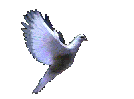 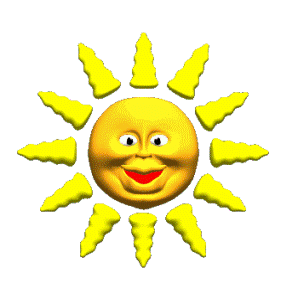 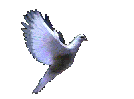 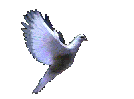 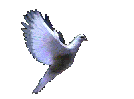 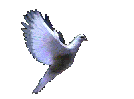 Dặn dò:
-Chuẩn bị bài “Luyện tập”
SGK tr.129